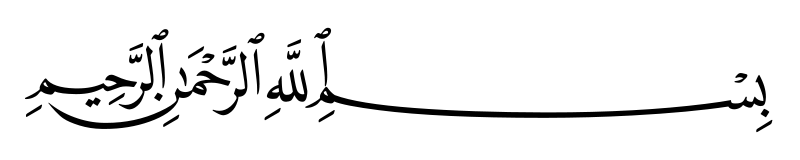 اليوم الثالث
( الصف النشط )
الجلسة الثانية
( نقل المسؤولية وتقويم التعلم)
تقديم
أ/ محمد أحمد البريدي                  أ/ هدى مستور الغامدي
خطة الجلسة
30دقيقة
الزمن
الأهداف الاجرائية
في نهاية الجلسة يتوقع من المتدرب أن :
1
يقترح إجراءات تساعد على تبني الطلاب لأهداف التعلم
يوظف أدوات التقويم المناسبة للتعلم النشط في مواقف تعليمية متنوعة
2
يقدم توصيات تساعد على أن تكون التغذية الراجعة أكثر فاعلية
3
الأهداف الاجرائية
في نهاية الجلسة يتوقع من المتدرب أن :
4
يقترح معايير لتقويم الصف النشط
5
يصنف معايير التقويم المقترحة
نشاط 3 / 2/ 1
أخي المتدرب 
المتعلم النشط هو الطالب الذي يتحمل المسؤولية الكبرى في تعلمه حيث يقوم بدور أكثر حيوية في تحديد أهدافه الخاصة للتعلم وفي تحديد ما يقوم به ليحقق هذه الأهداف والمعلمون دائماً ما يواجهون مشكلة في جعل الطلاب يتبنون أهداف الدرس ليعملوا على تحقيقها من خلال أنشطة التعلم بكل حماس وجدية المطلوب :
30 د
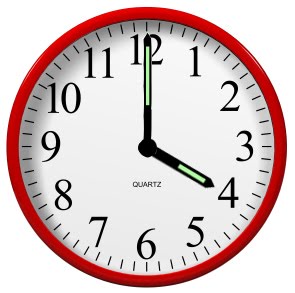 فردي ثم ثنائي ثم جماعي
قدم حلولاً واقعية لهذه المشكلة (5د).
ناقش زميلك فيما توصلتما إليه (5د).
شاركا المجموعة في حلقة النقاش (5د).
وسع النقاش مع بقية المجموعات (15د).
مقترحات لجعل الطلاب يتبنون أهداف التعلم
حث الطلاب على تحديد أهدافهم الخاصة لتعلم الدرس أو ترتيبها حسب الأولوية لديهم
إتاحة الفرصة للطلاب ليحددوا ما يقومون به لتحقيق أهداف التعلم
سؤال الطلاب باستمرار عن الهدف من أداء المهمة التعليمية
إتاحة الفرصة للطلاب لإبداء آرائهم
ربط أهداف التعلم بحاجات المتعلمين الجسمية والعقلية والنفسية
التحفيز الهادف المنظم
20 د
نشاط 3 / 2/ 2
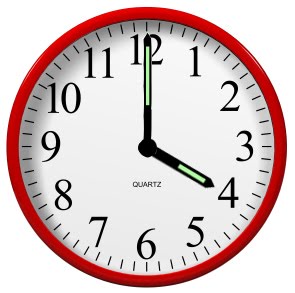 تعاوني
أخي المتدرب .. بالتعاون مع أفراد مجموعتك  اقترح في المنظم البياني التالي مواقف تعليمية تفعِّل فيها أدوات التقويم المناسبة للتعلم النشط وحدد إجراءات تفعيل هذه الأدوات من خلالها
استراتيجية التقويم المعتمد على الأداء
هي قيام المتعلم بتوضيح تعلمه من خلال توظيف مهاراته في مواقف حياتية حقيقية أو مواقف تحاكي المواقف الحقيقية أو قيامه بعروض عملية يظهر من خلالها مدى إتقانه لما اكتسب من مهارات في ضوء النتاجات التعليمية المراد إنجازها 
ويمكن تقويم المهارات المختلفة من خلال استخدام استراتيجية التقويم المعتمد على الأداء حيث يتطلب ذلك إظهار المتعلم لتعلمه من خلال عمل يدم مؤشرات دالة على اكتسابه تلك المهارات
خصائص التقويم المعتمد على الأداء
1) يقيس العمليات الإجرائية والمعرفية التي يقوم بها الطالب
2) يسمح بطرح موقف حقيقي أو طبيعي للتقويم ذي قيمة تربوية مشابهة لتلك المواقف التي يواجهها الطالب في حياته
3) يساعد على الاحتفاظ بالجوانب المعقدة والمتداخلة للعمليات المعرفية والمهارية
خصائص التقويم المعتمد على الأداء
4) يقيس عمليات عقلية عليا ودرجات عميقة من الفهم
5) يتوافق مع التدريس ويتكامل معه
6) يستخدم مداخل محكية تستند على أهمية المخرجات التعليمية بدلاً من معيارية المرجع
خطوات تصميم التقويم المعتمد على الأداء
تصميم أداة تسجيل لهذه الممارسات والمؤشرات
تحديد وقت الإنجاز
تحديد الغرض من التقويم
تحديد النتاجات المراد تقويمها
تحديد مستويات الأداء
تفعيل ملف إنجاز المتعلم
ترتيب معايير الأداء في جدول بتسلسل منطقي
تحديد معايير الأداء ومؤشراتها
نشاط 3 / 2/ 3
أخي المتدرب .. الطالب هو محور عملية التغذية الراجعة ولكي تكون التغذية الراجعة فاعلة ينبغي أن يستجيب الطالب لها ويقوم وفقاً لها بالإجراء المطلوب لتحسين أدائه
والشكل التالي يوضح العمليات التي يمثل الطالب محورها:
10 د
فردي ثم جماعي
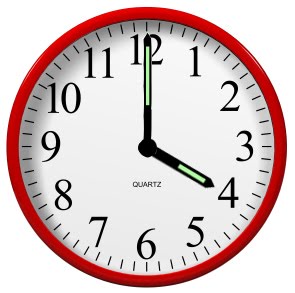 اقترح توصيات تساعد على جعل التغذية الراجعة أكثر فاعلية
توصيات لتقديم تغذية راجعة فاعلة للمتعلم
تقديم تغذية راجعة فورية للمعارف المرتبطة بالحقائق
2) تأخير التغذية المرتدة قليلاً لإعطاء الطالب فرصة للتفكير
3) لا يجب تأخير التغذية الراجعة عن الوقت الذي سوف تحدث فيه تغيراً في أداء الطالب
توصيات لتقديم تغذية راجعة فاعلة للمتعلم
4) تقديم تغذية راجعة كلما كان ذلك عملياً وممكناً
5) تناول أهم النقاط
6) الأخذ في الاعتبار مستوى تقدم الطالب ونموه
توصيات لتقديم تغذية راجعة فاعلة للمتعلم
7) اختيار أفضل أسلوب لتوصيل الرسالة
8) استخدام التغذية الراجعة التفاعلية مع الطالب ما أمكن ذلك
9) إعطاء تغذية راجعة مكتوبة على الأعمال الكتابية أو الواجبات
توصيات لتقديم تغذية راجعة فاعلة للمتعلم
10) استخدام الأسلوب الأدائي لتوضيح كيفية عمل شيء معين
11) تقديم تغذية راجعة متبادلة بين الطلاب
نشاط 3 / 1 / 4
20 د
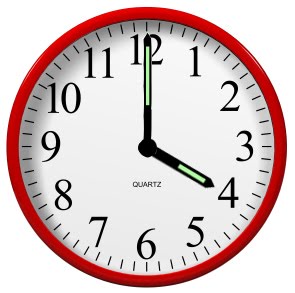 ورشة عمل
أخي المتدرب
مستعيناً بخبرتك وبما اكتسبته في هذا البرنامج التدريبي وبالتعاون مع المجموعة :
اقترح معايير لتقويم الصف النشط
صنف المعايير المقترحة وفق المنظم المرفق
سبحانك اللهم وبحمدك ..
أشهد أن لا إله إلا أنت
أستغفرك وأتوب إليك